Figure 1. Action selection and reprogramming task. Participants were asked to prepare a left or right button press at ...
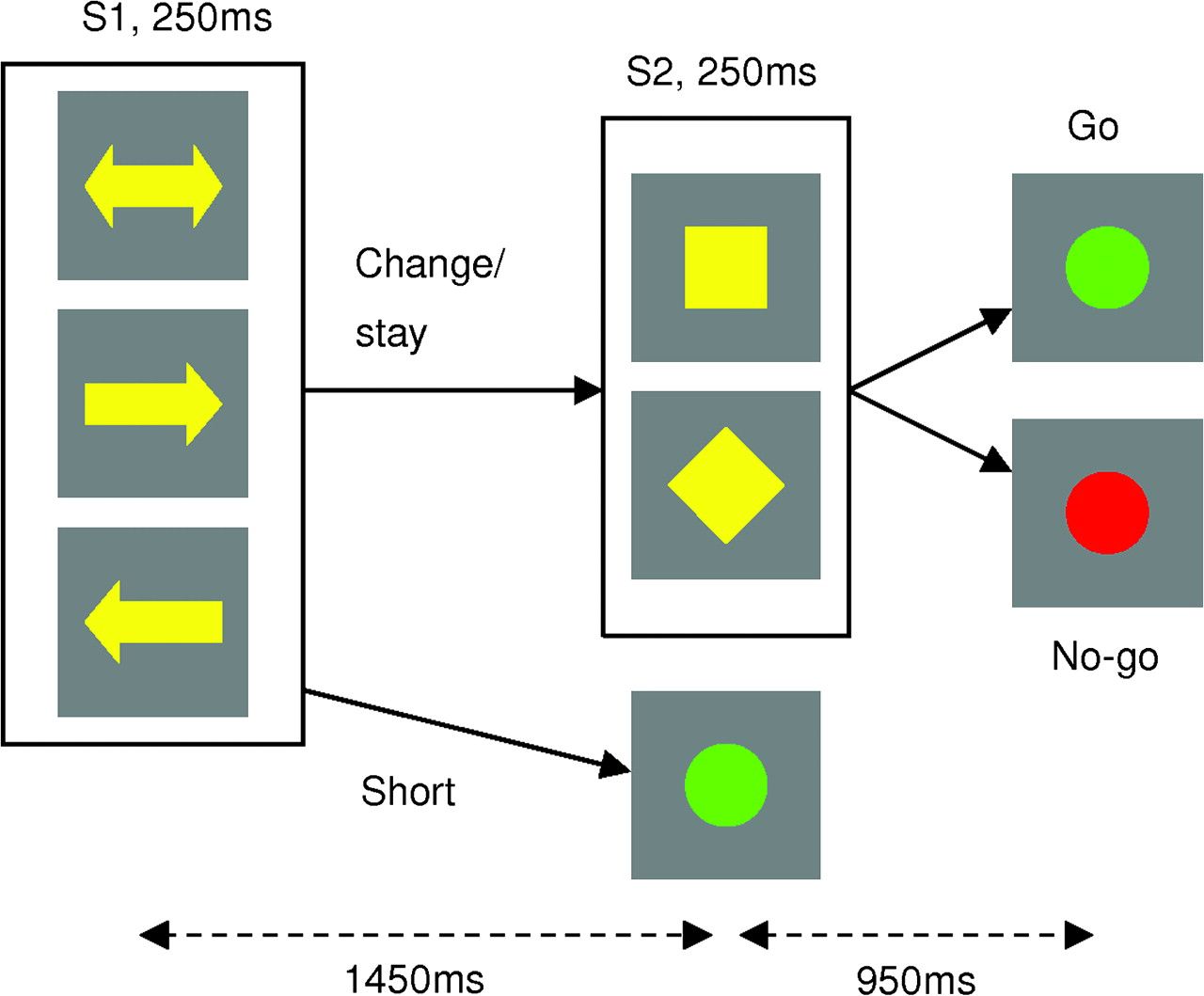 Cereb Cortex, Volume 19, Issue 10, October 2009, Pages 2352–2360, https://doi.org/10.1093/cercor/bhn252
The content of this slide may be subject to copyright: please see the slide notes for details.
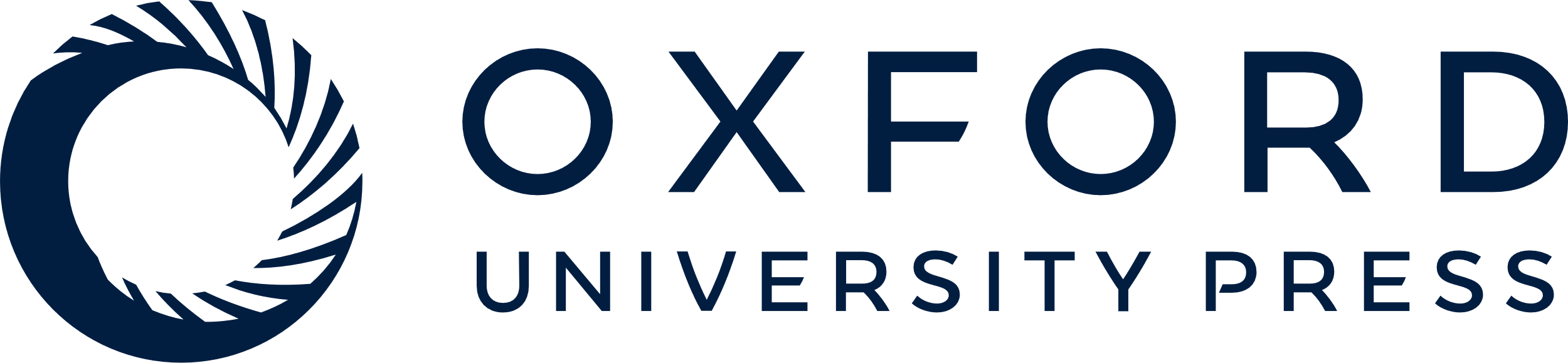 [Speaker Notes: Figure 1. Action selection and reprogramming task. Participants were asked to prepare a left or right button press at S1 (instructed trials) or were given a free choice (free trials) over which of these actions to prepare. The S2 cue indicated whether the action plan should be changed (28%), maintained (28%), or executed (44%). Change and stay cues were counterbalanced across participants.


Unless provided in the caption above, the following copyright applies to the content of this slide: © The Author 2009. Published by Oxford University Press. All rights reserved. For permissions, please e-mail: journals.permissions@oxfordjournals.org]
Figure 2. Mean RT data (+standard error of the mean) averaged over all participants. (a) Behavioral data from the main ...
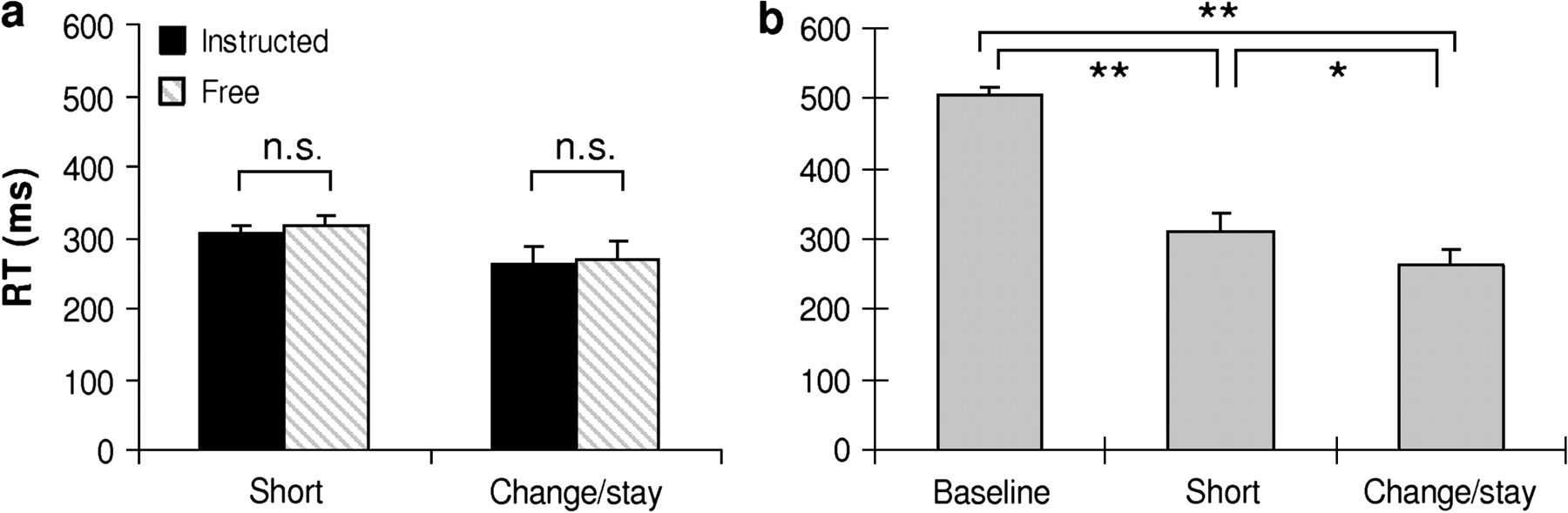 Cereb Cortex, Volume 19, Issue 10, October 2009, Pages 2352–2360, https://doi.org/10.1093/cercor/bhn252
The content of this slide may be subject to copyright: please see the slide notes for details.
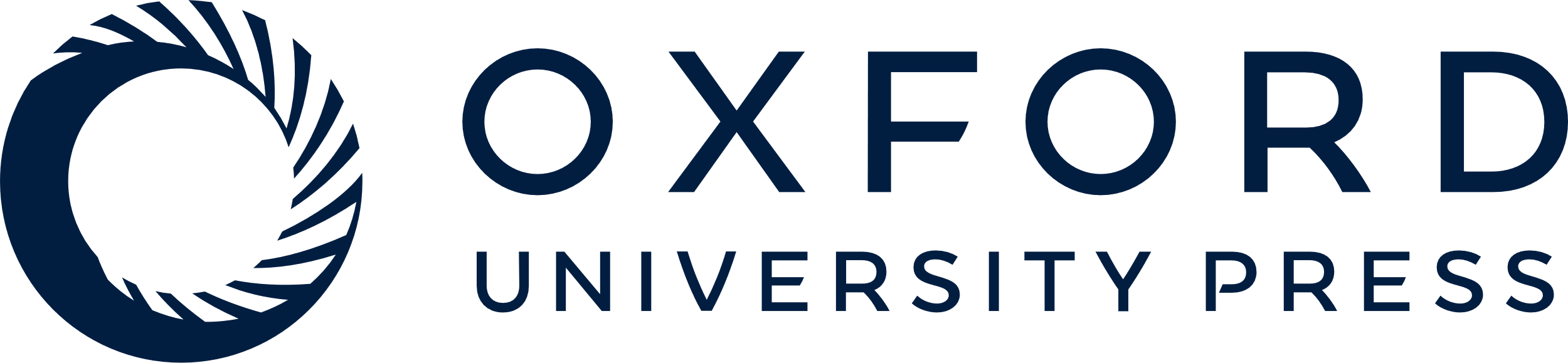 [Speaker Notes: Figure 2. Mean RT data (+standard error of the mean) averaged over all participants. (a) Behavioral data from the main experiment showing that average motor preparation did not differ between choice conditions. (b) Comparison of RT data in experimental trials to a pretest baseline condition, demonstrating that participants significantly engaged in motor preparation for both short trials (response at S2) and change/stay trials (response at the end of the trial). One asterisk (*), P < 0.05; two asterisks (**), P < 0.001.


Unless provided in the caption above, the following copyright applies to the content of this slide: © The Author 2009. Published by Oxford University Press. All rights reserved. For permissions, please e-mail: journals.permissions@oxfordjournals.org]
Figure 3. Grand average ERPs at Pz locked to S2 and sorted by trial type. The choice × change factorial design gives 4 ...
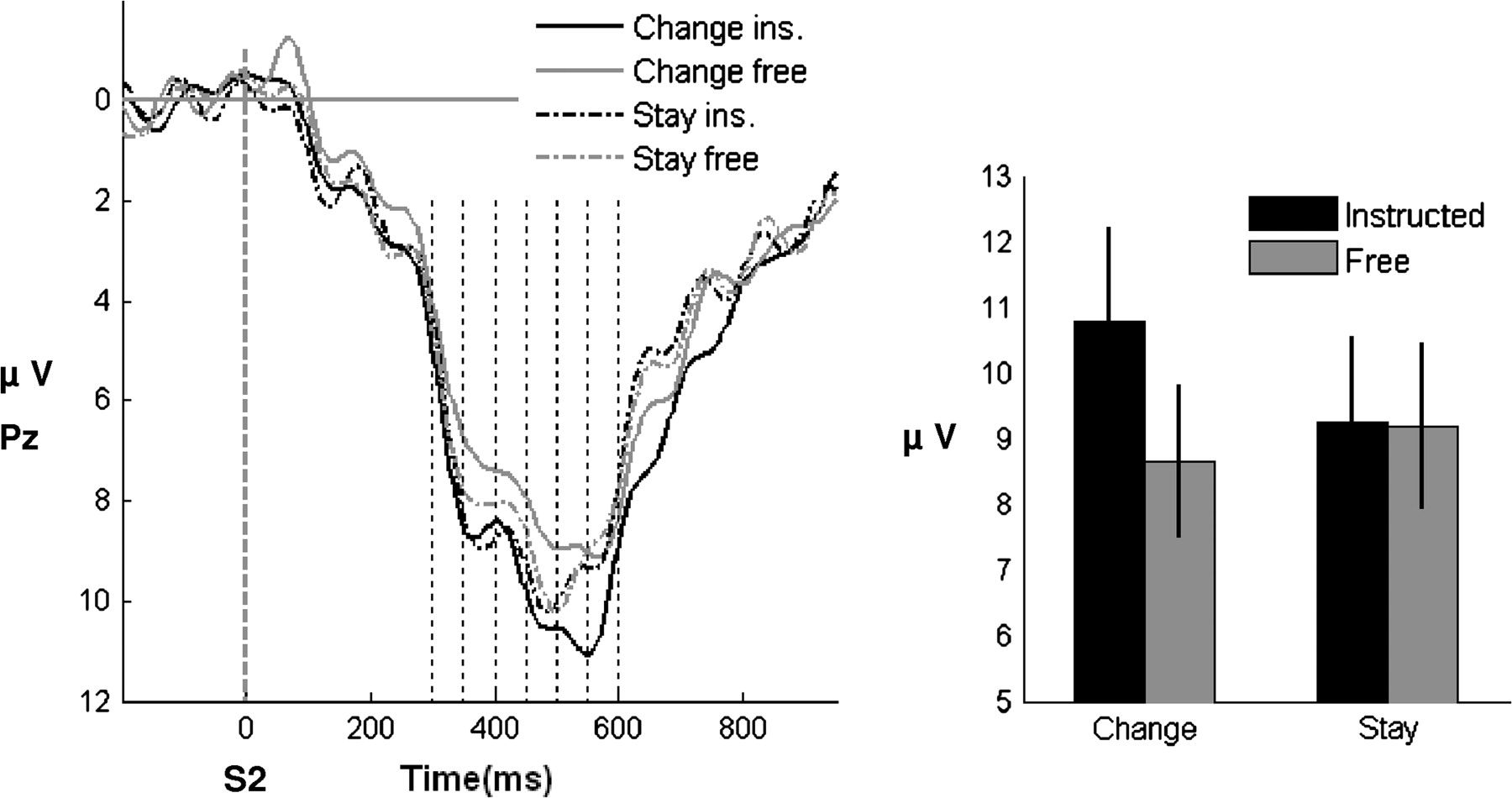 Cereb Cortex, Volume 19, Issue 10, October 2009, Pages 2352–2360, https://doi.org/10.1093/cercor/bhn252
The content of this slide may be subject to copyright: please see the slide notes for details.
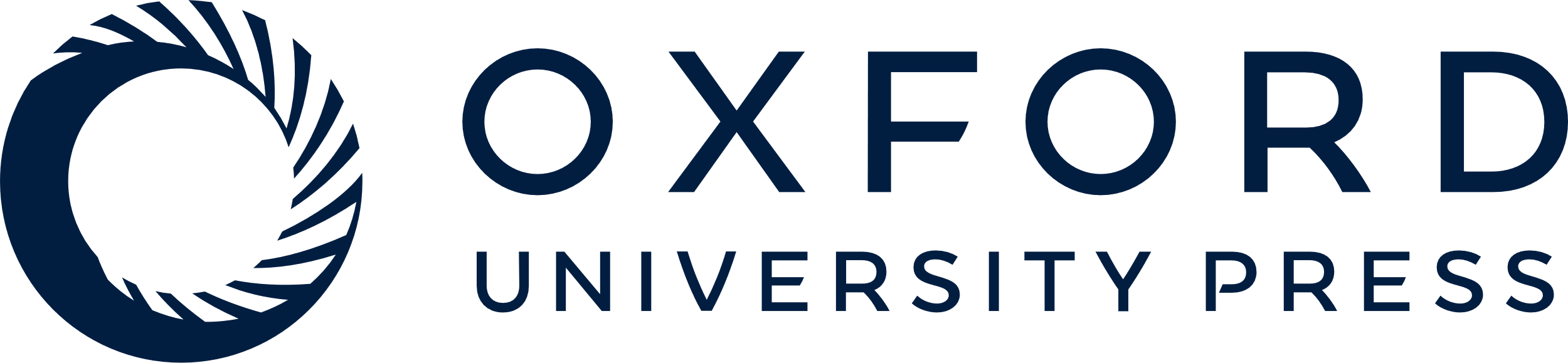 [Speaker Notes: Figure 3. Grand average ERPs at Pz locked to S2 and sorted by trial type. The choice × change factorial design gives 4 conditions. Time is relative to the onset of S2; the time windows entered into the ANOVA are indicated with broken lines. The right panel displays the mean amplitudes (±standard error of the mean) for each trial type extracted from a time window between 520 and 540 ms (the maximum of the instructed-change − free-change difference wave). The interaction between choice and change conditions is reflected in a greater P300 in instructed-change trials than instructed-stay trials, with a trend toward the opposite pattern in free-choice trials.


Unless provided in the caption above, the following copyright applies to the content of this slide: © The Author 2009. Published by Oxford University Press. All rights reserved. For permissions, please e-mail: journals.permissions@oxfordjournals.org]
Figure 4. Scalp distribution of the difference wave of interest following S2 (instructed change − free change). Maxima ...
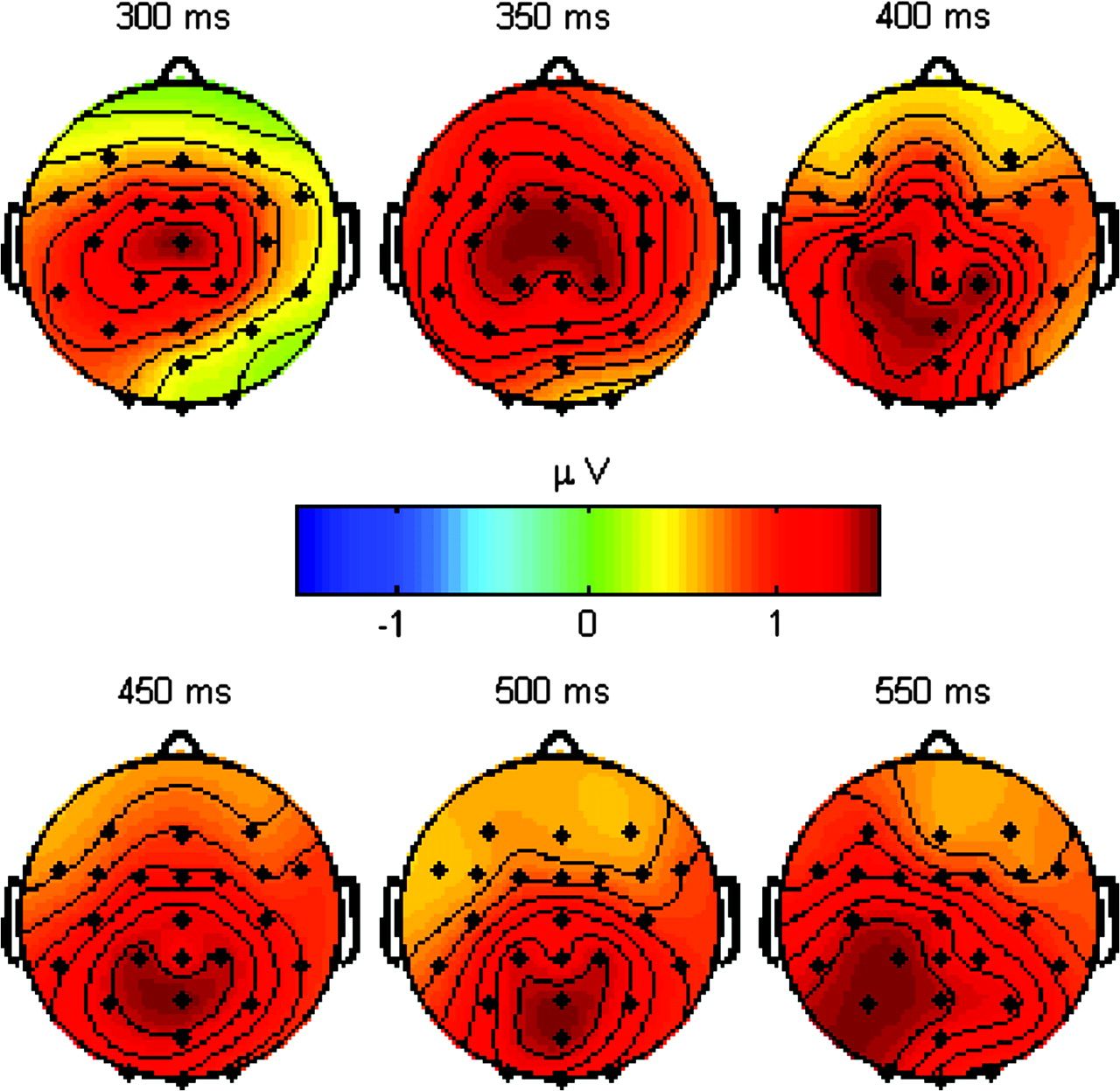 Cereb Cortex, Volume 19, Issue 10, October 2009, Pages 2352–2360, https://doi.org/10.1093/cercor/bhn252
The content of this slide may be subject to copyright: please see the slide notes for details.
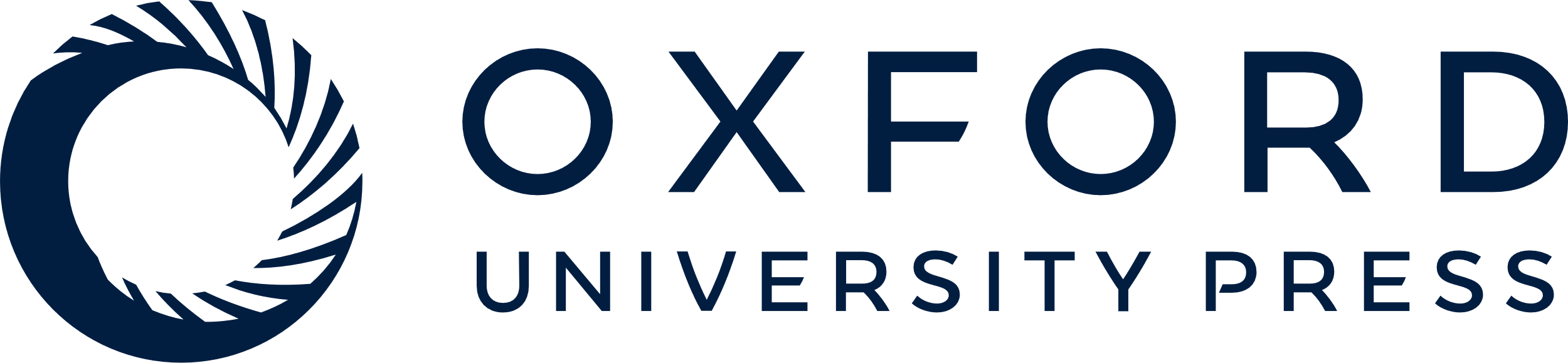 [Speaker Notes: Figure 4. Scalp distribution of the difference wave of interest following S2 (instructed change − free change). Maxima over central–parietal electrodes are consistent with the interaction effect shown in Figure 3 being driven by a modulation of the P300.


Unless provided in the caption above, the following copyright applies to the content of this slide: © The Author 2009. Published by Oxford University Press. All rights reserved. For permissions, please e-mail: journals.permissions@oxfordjournals.org]
Figure 5. S1-locked ERPs and scalp maps. The left panel shows the scalp distribution of the grand average difference ...
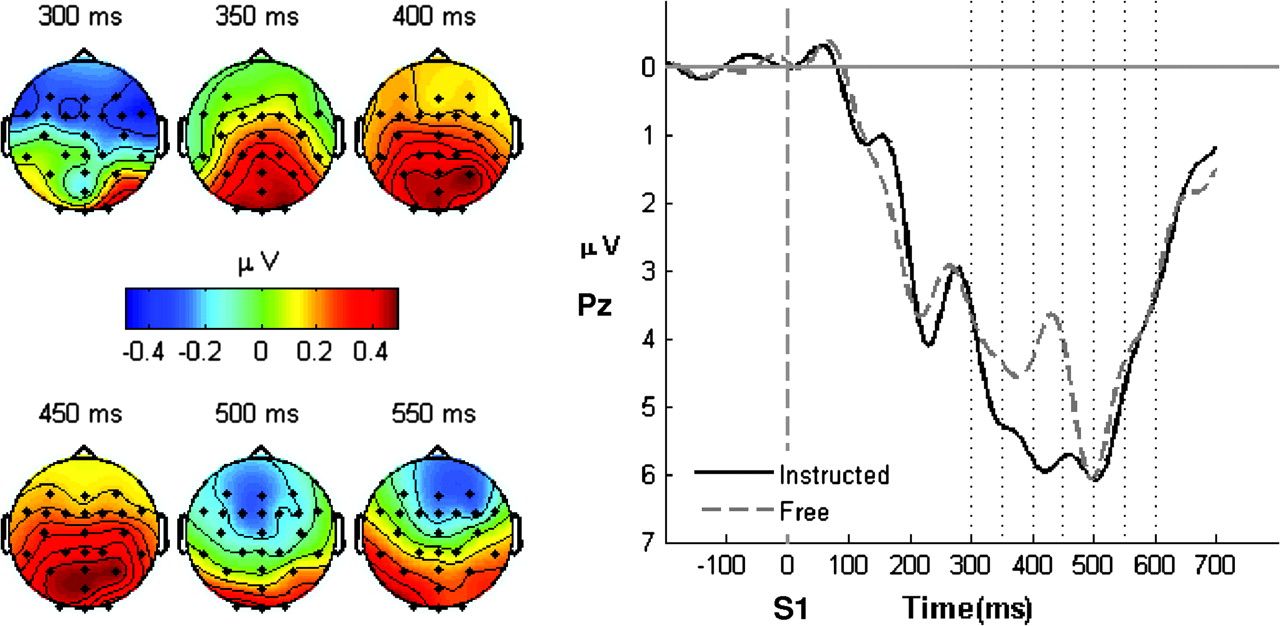 Cereb Cortex, Volume 19, Issue 10, October 2009, Pages 2352–2360, https://doi.org/10.1093/cercor/bhn252
The content of this slide may be subject to copyright: please see the slide notes for details.
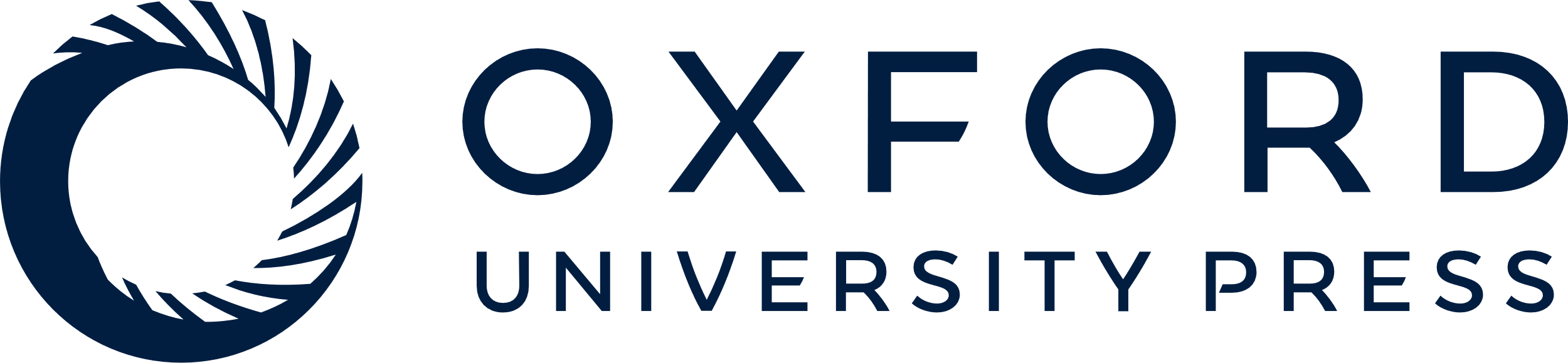 [Speaker Notes: Figure 5. S1-locked ERPs and scalp maps. The left panel shows the scalp distribution of the grand average difference wave (instructed − free), revealing a maximum over parietal electrodes. The right panel shows the grand average ERPs sorted by choice condition (instructed, free) at electrode Pz, plotted against time relative to the onset of S1. The time windows used for entry into the choice × time ANOVA are indicated by broken lines.


Unless provided in the caption above, the following copyright applies to the content of this slide: © The Author 2009. Published by Oxford University Press. All rights reserved. For permissions, please e-mail: journals.permissions@oxfordjournals.org]
Figure 6. Preparatory potentials (CNV) prior to S2. The left panel shows the scalp distribution of the grand average ...
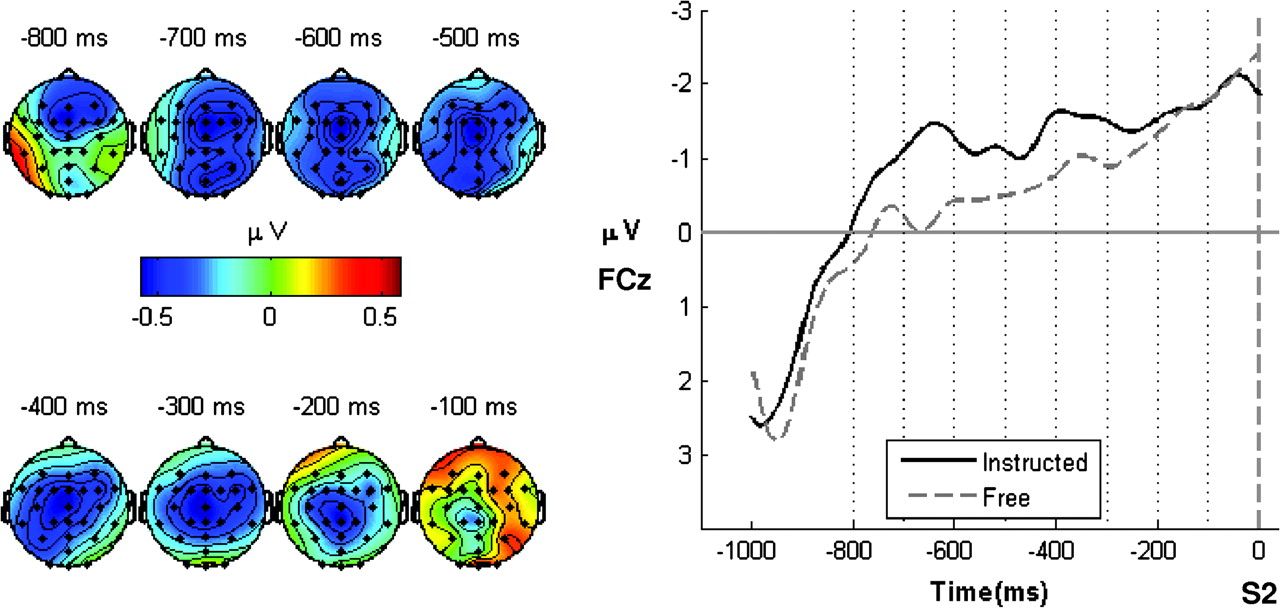 Cereb Cortex, Volume 19, Issue 10, October 2009, Pages 2352–2360, https://doi.org/10.1093/cercor/bhn252
The content of this slide may be subject to copyright: please see the slide notes for details.
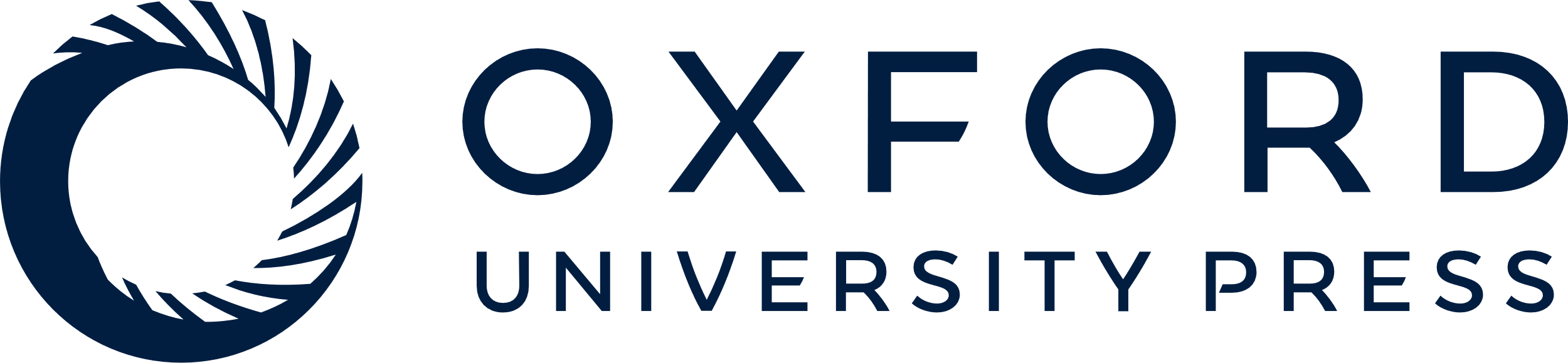 [Speaker Notes: Figure 6. Preparatory potentials (CNV) prior to S2. The left panel shows the scalp distribution of the grand average difference wave (instructed − free), revealing a maximum over frontocentral electrodes. The right panel shows the grand average CNV sorted by choice condition (instructed, free) for electrode FCz. Time is relative to the onset of S2. Broken lines indicate the time bins used for entry into the time × choice ANOVA.


Unless provided in the caption above, the following copyright applies to the content of this slide: © The Author 2009. Published by Oxford University Press. All rights reserved. For permissions, please e-mail: journals.permissions@oxfordjournals.org]
Figure 7. MRAA in change trials. The left panel shows the time course of the normalized MRAA in both instructed and ...
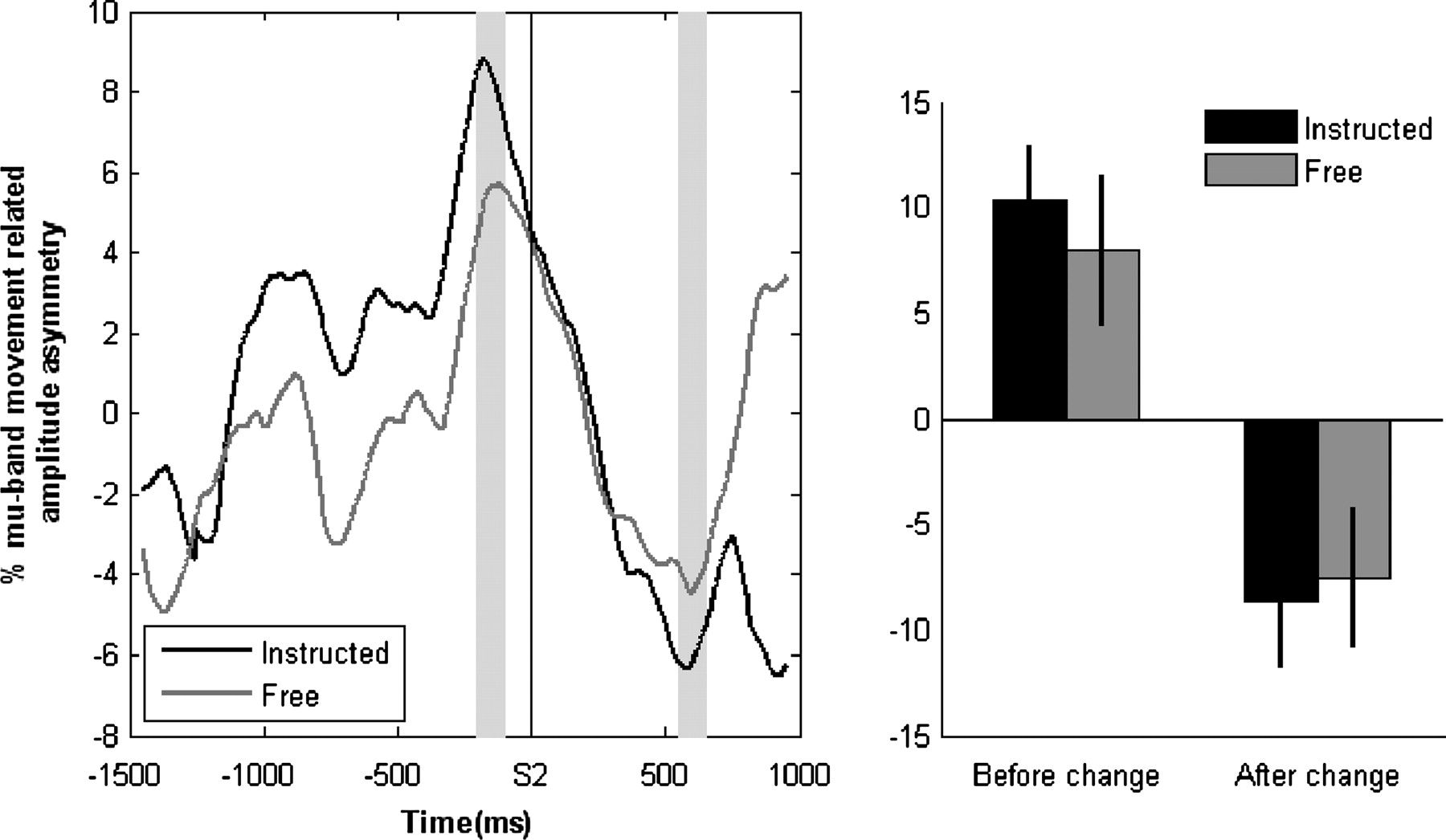 Cereb Cortex, Volume 19, Issue 10, October 2009, Pages 2352–2360, https://doi.org/10.1093/cercor/bhn252
The content of this slide may be subject to copyright: please see the slide notes for details.
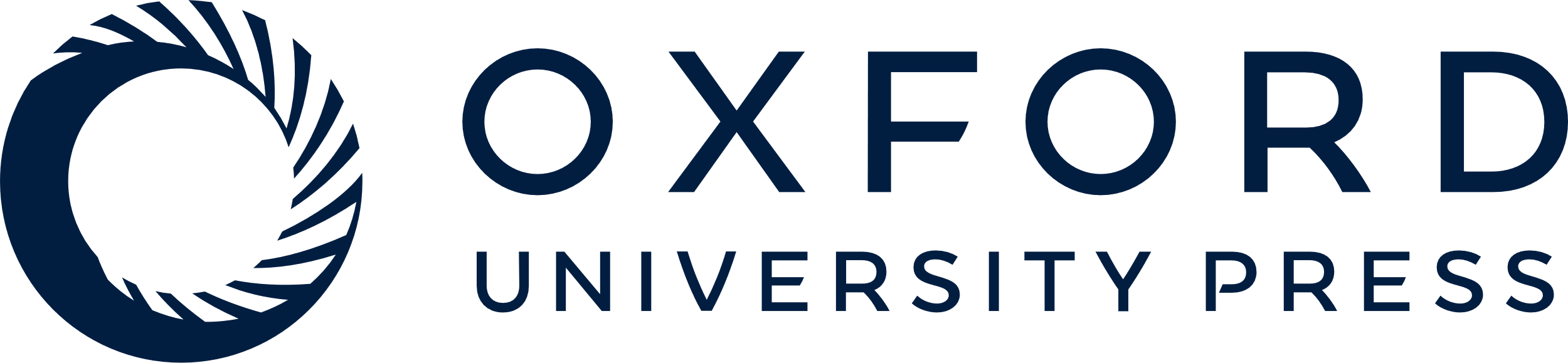 [Speaker Notes: Figure 7. MRAA in change trials. The left panel shows the time course of the normalized MRAA in both instructed and free trials in the mu band (9–13 Hz). Time is relative to the onset of the change cue. The gray panels indicate the time bins used for statistical analysis of the reversal. The right panel displays the mean peak amplitudes (±standard error of the mean) extracted from these time windows.


Unless provided in the caption above, the following copyright applies to the content of this slide: © The Author 2009. Published by Oxford University Press. All rights reserved. For permissions, please e-mail: journals.permissions@oxfordjournals.org]